FEBRUARY 2023
BROKER SLIDES
2023 COOK COUNTY LEASE
The Cook County Lease for 2023 is now available 
(log-in required)!
SucceedwithMORe.com/globalassets/member-locked-files/contracts-and-forms/residential-property/cook-county-lease.pdf
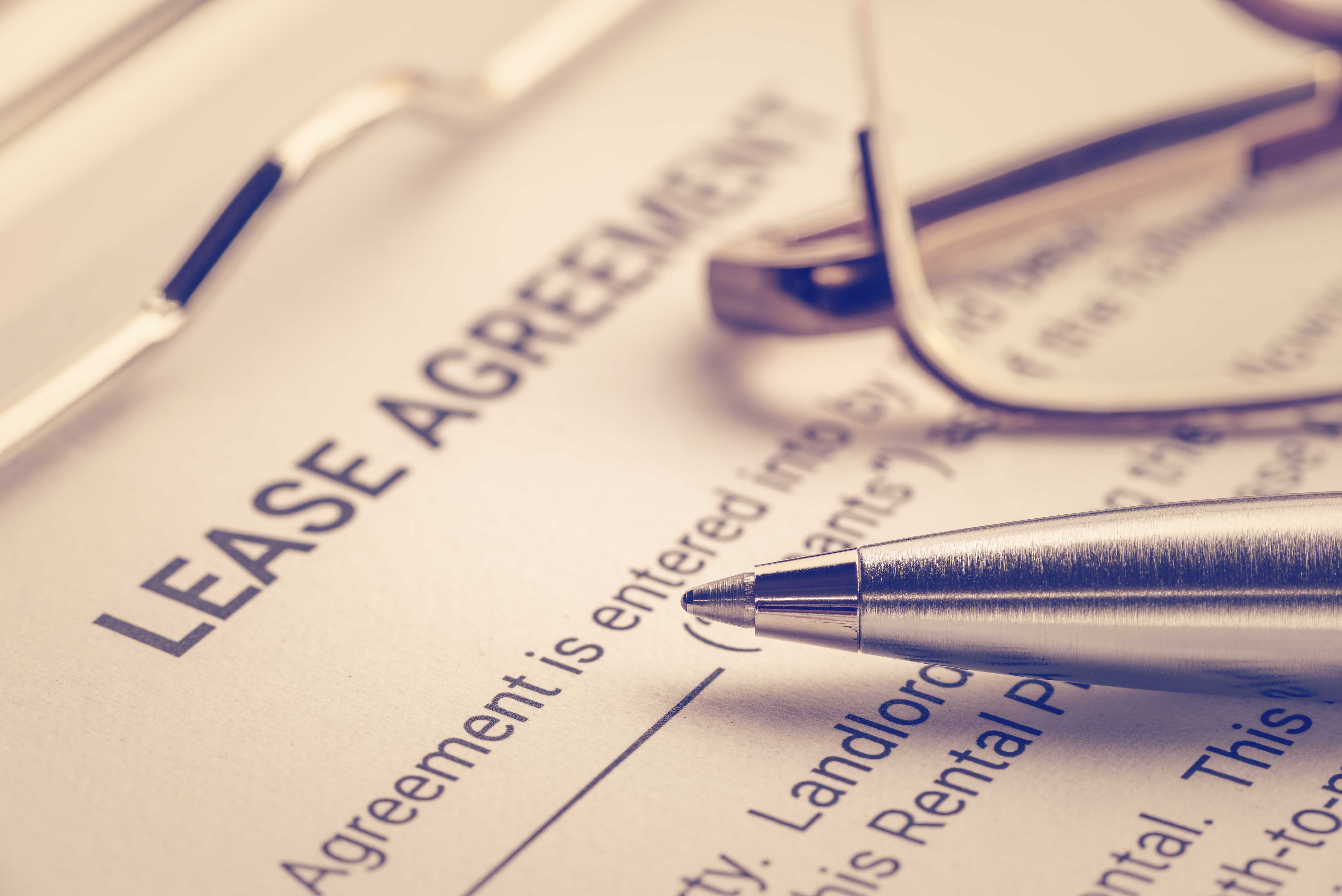 CODE OF ETHICS (CITATION) UPDATE
Standard of Practice 1-8 was added to the citation policy at NAR and Mainstreet with a  $250 fine: 
 
Failure on the part of a buyer’s/tenant’s broker to provide, as soon as practical, a written affirmation to the listing broker stating that the counter-offer has been submitted to the buyers/tenants, or a written notification that the buyers/tenants have waived the obligation to have the counter-offer presented.
CAPITOL CONFERENCE
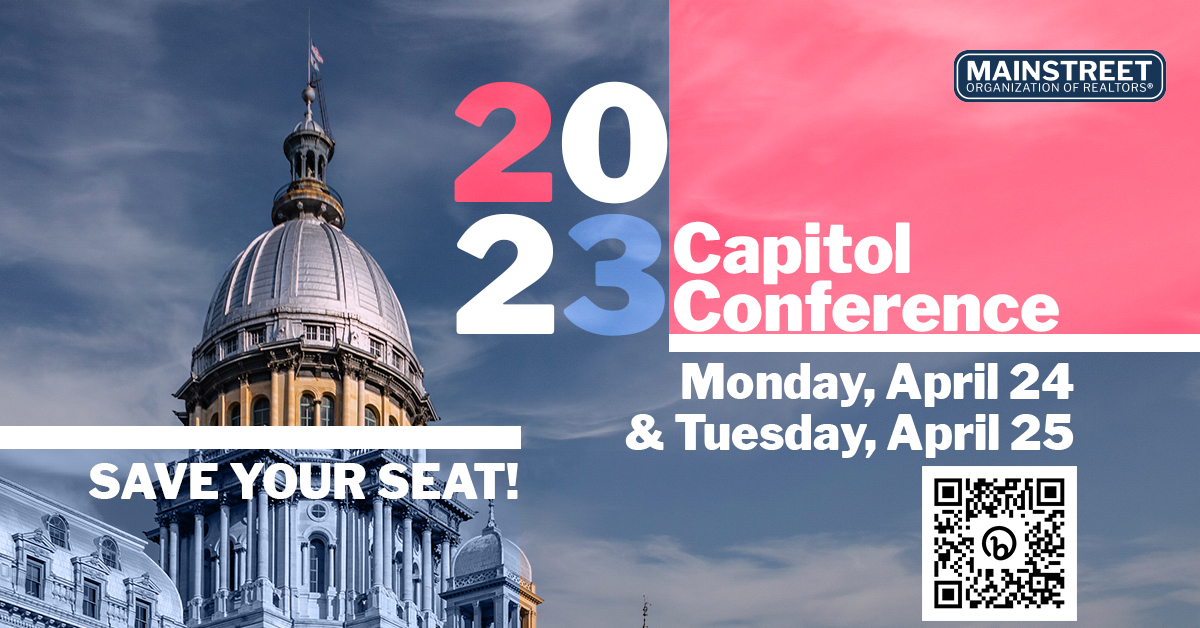 COMMITMENT TO EXCELLENCE (C2EX)
Completed your C2EX endorsement? If so, pick up your free shirt in Downers Grove or email Lynette Mock at Lynnette@succeedwithmore.com to schedule pick up in Tinley Park, Rolling Meadows, or Libertyville offices.
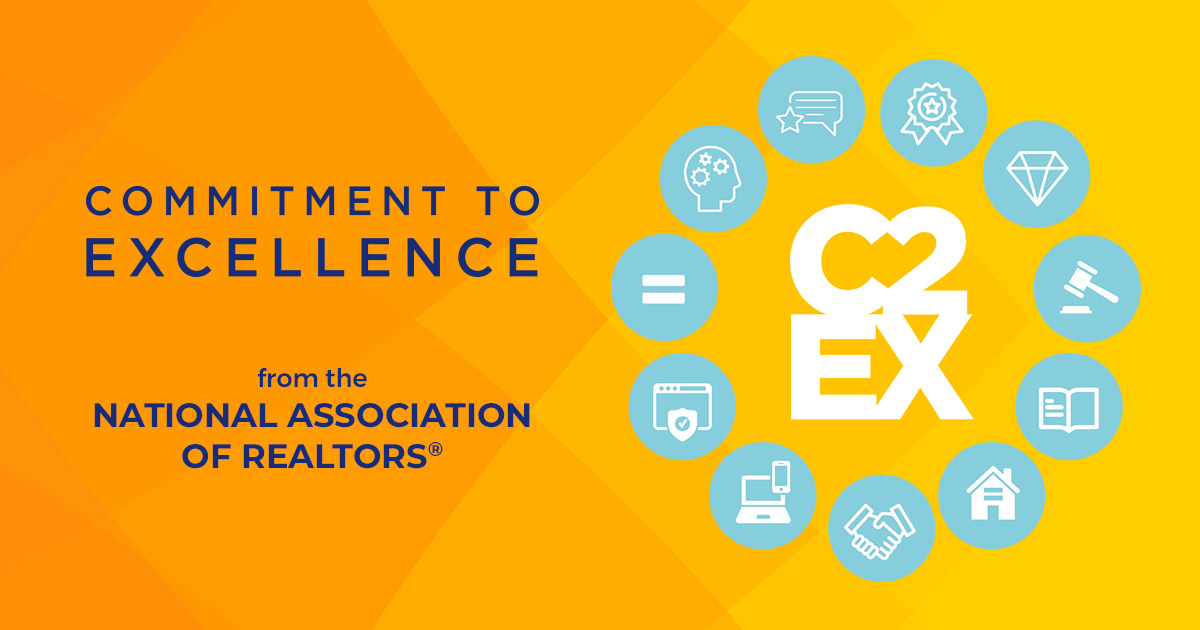 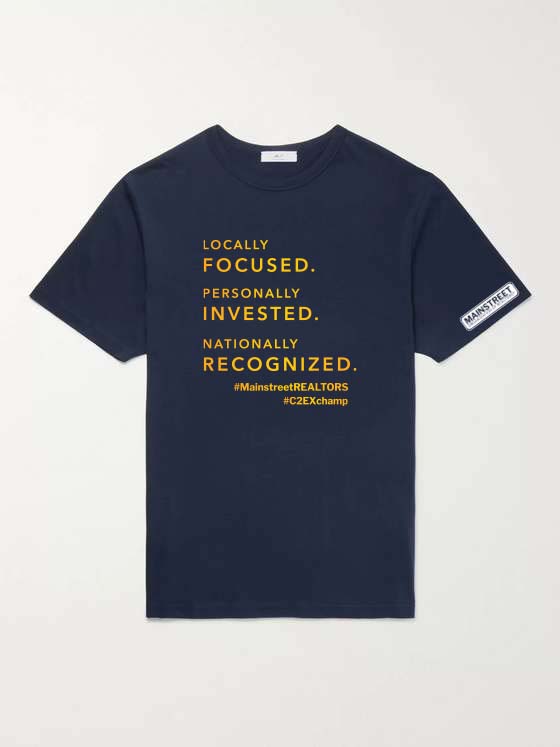 C2EX.REALTOR
UPCOMING COURSES AND EVENTS
3.1.23		Be the Star: Creating Referrals That Stick (Hosted by YPN)
3.6.23		Power of the PAC Trivia Night
3.7.23		12 Hour Broker Management
3.7.23		CSC: Certified Staging Consultant 
3.8.23     	Own Who You R: Celebrating Women in Real Estate
3.13.23		12 Hour Broker Management
3.13.23		Straighten Up! Strategies for Decluttering and Downsizing
3.13.23		Commercial Boot Camp
3.16.23		South Cook Confidential – Municipal Officials
3.17.23		Accessorizing Workshop for REALTORS®
3.20.23		SRS: Seller Representative Specialist
3.22.23		12 Hour Broker Management
3.23.23		Coffee & Conversation: Member Benefits
3.23.23		Team Strategies for Performance
3.28.23		Solar for Real Estate Agents
3.28.23		Become a 1031 Exchange Expert to Grow Your Business
SucceedWithMORe.com/calendar